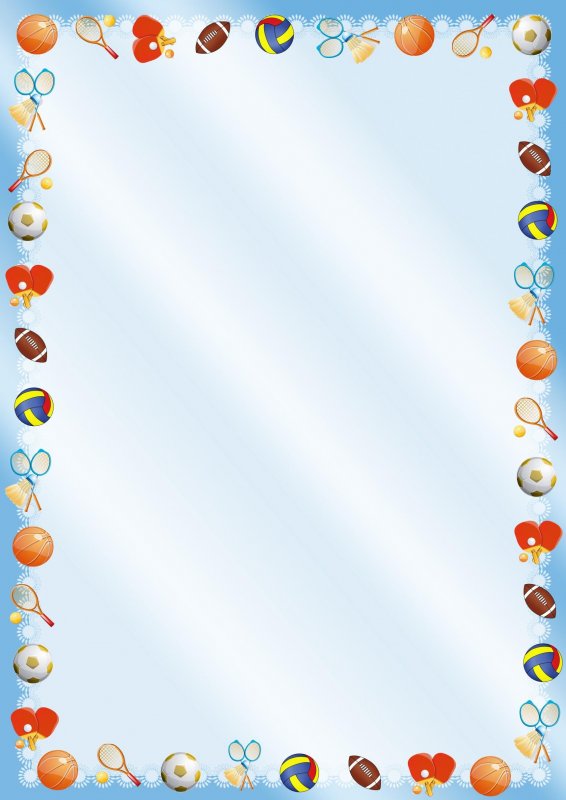 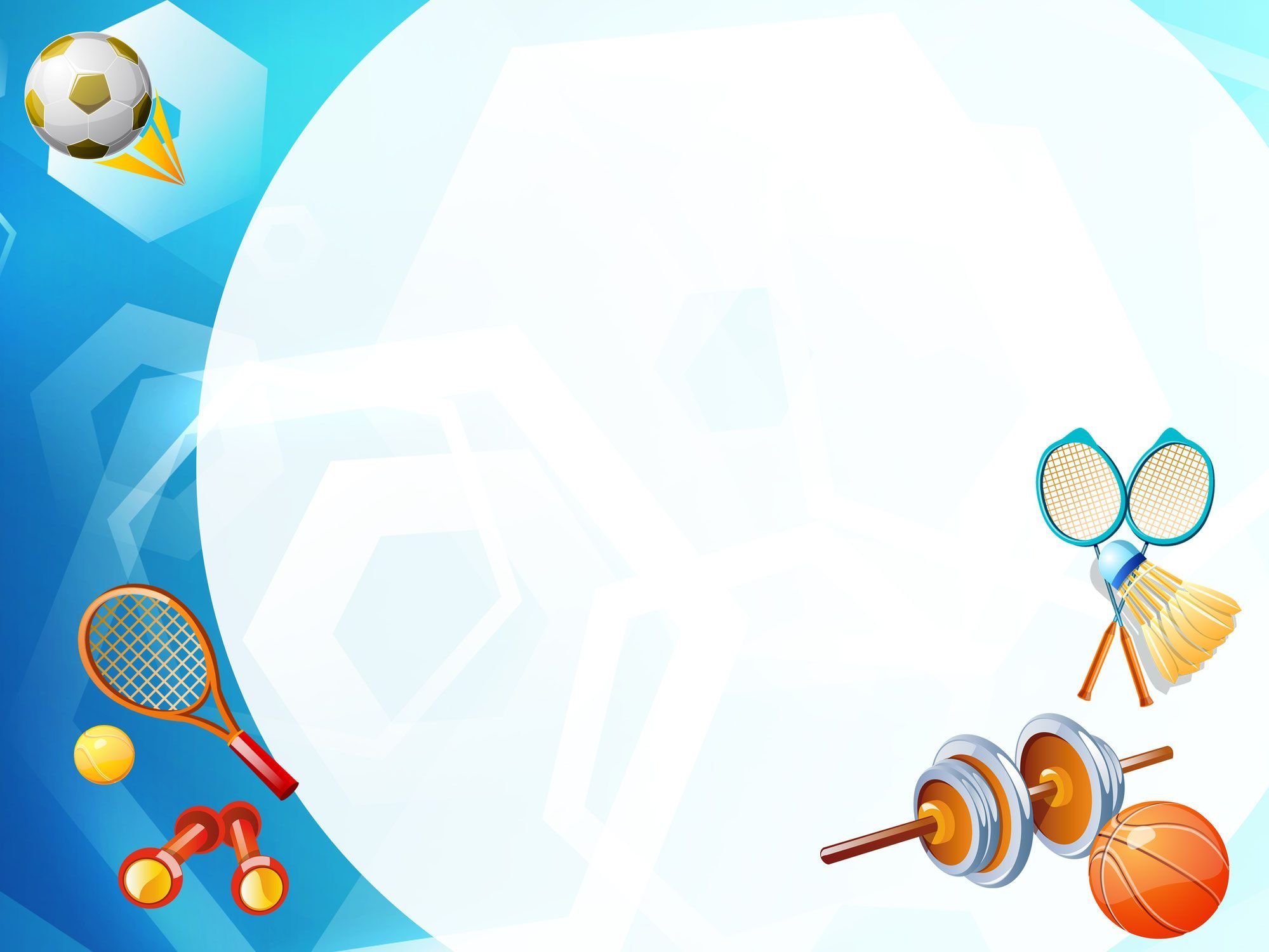 Муниципальное дошкольное образовательное учреждение«Детский сад № 22»
Спортивный праздник 
Совместно с родителями
в старшей группе
Подготовила воспитательЩелокова Тамара Николаевна
Щекино, 2020г.
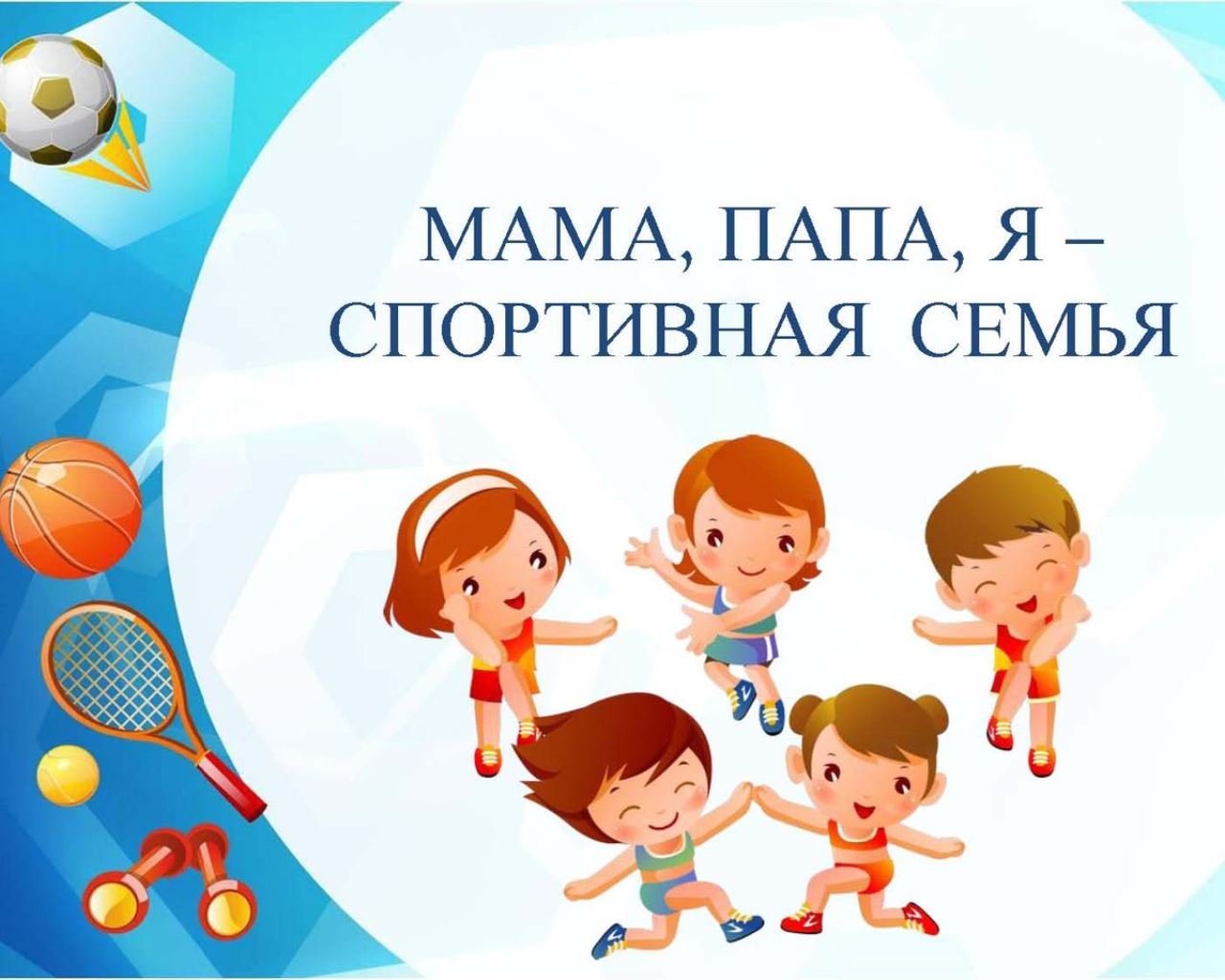 «
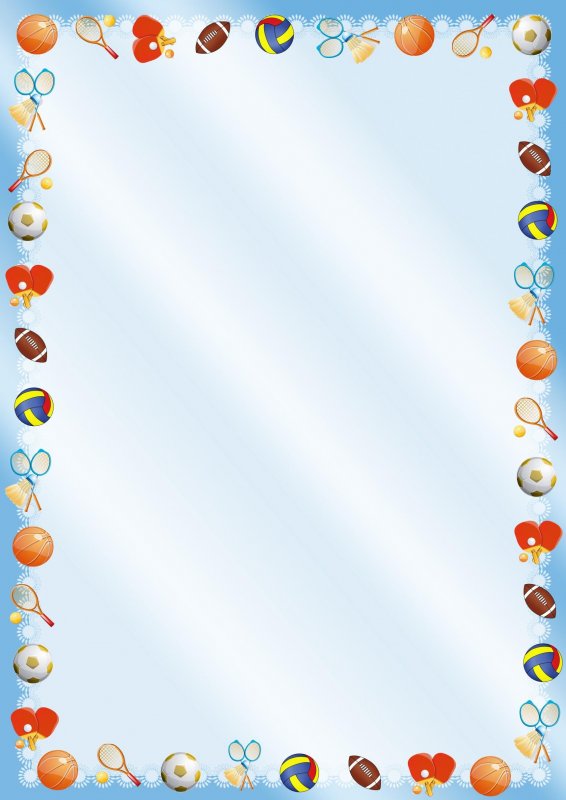 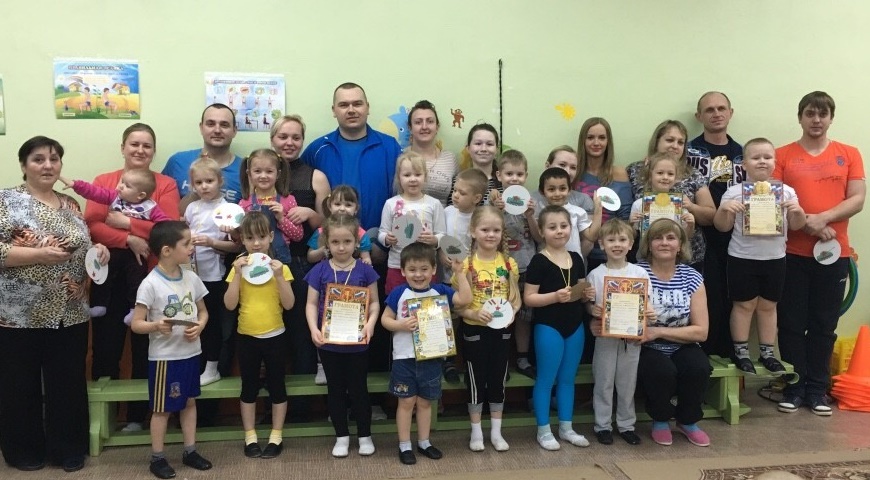 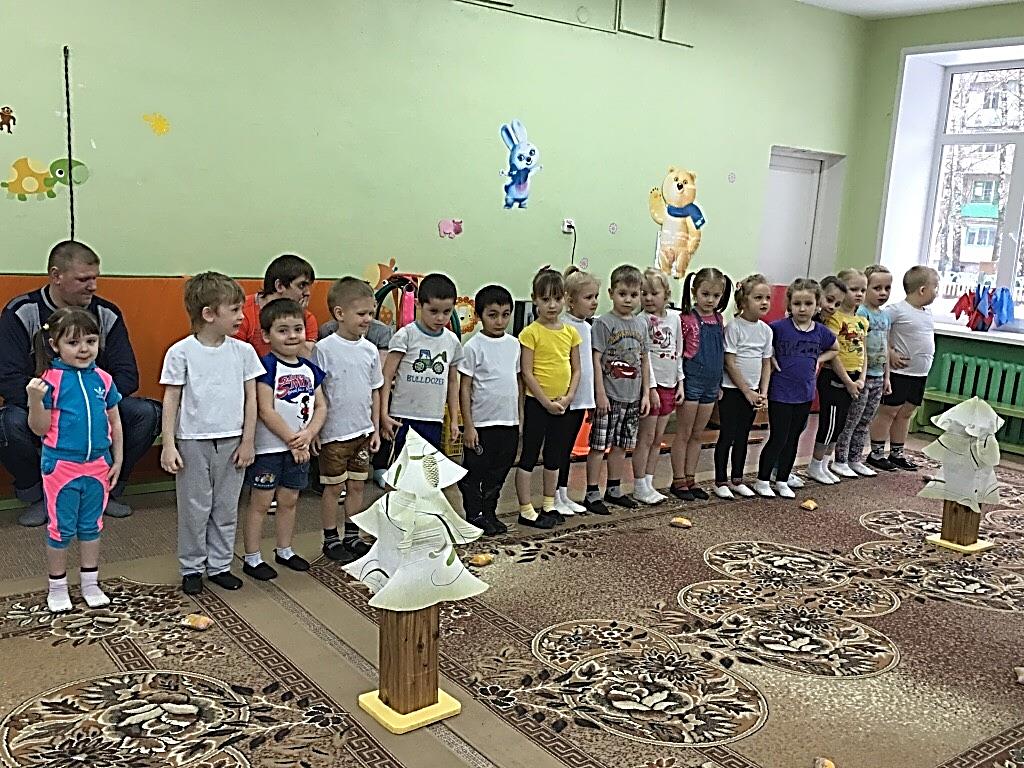 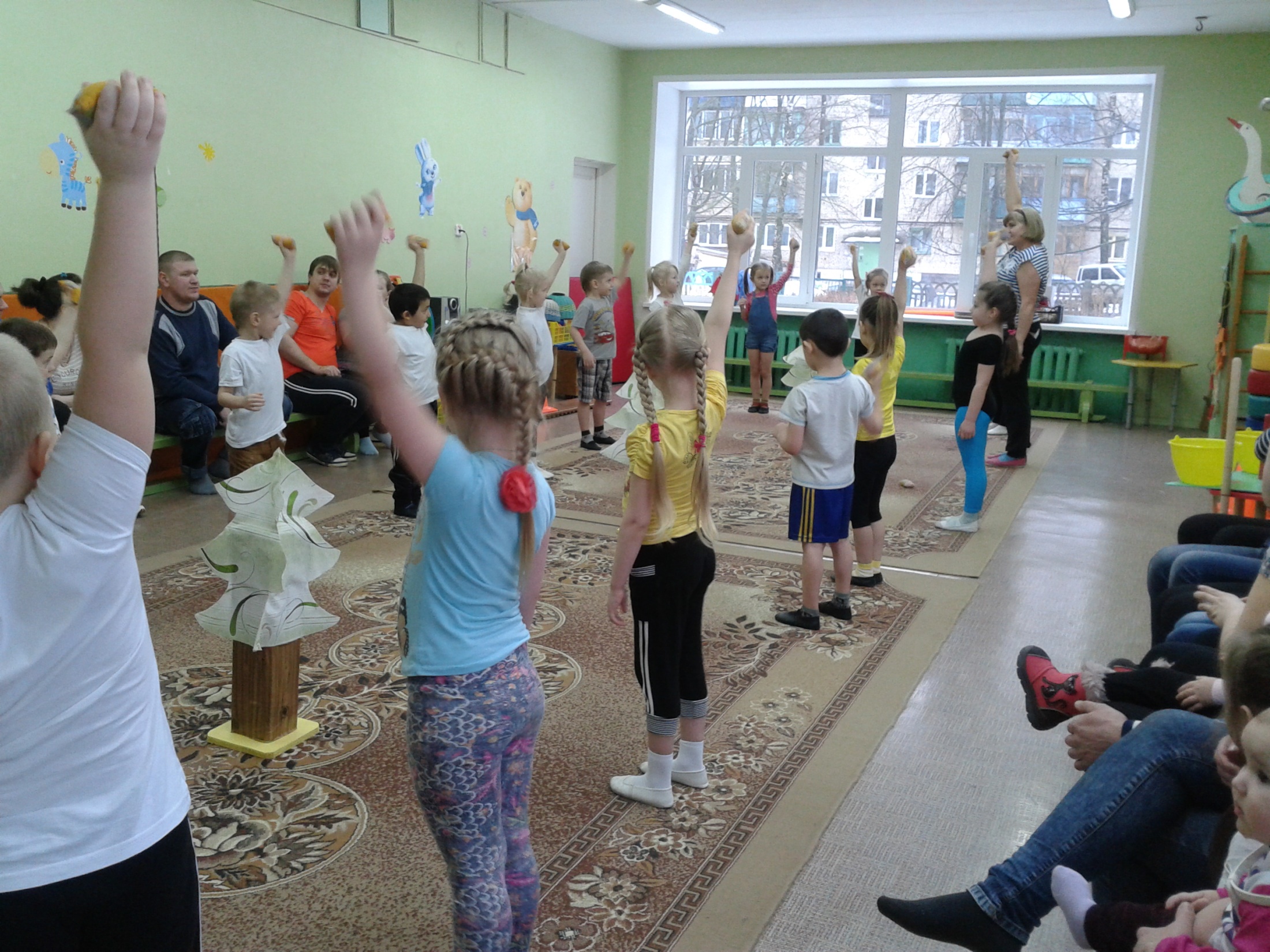 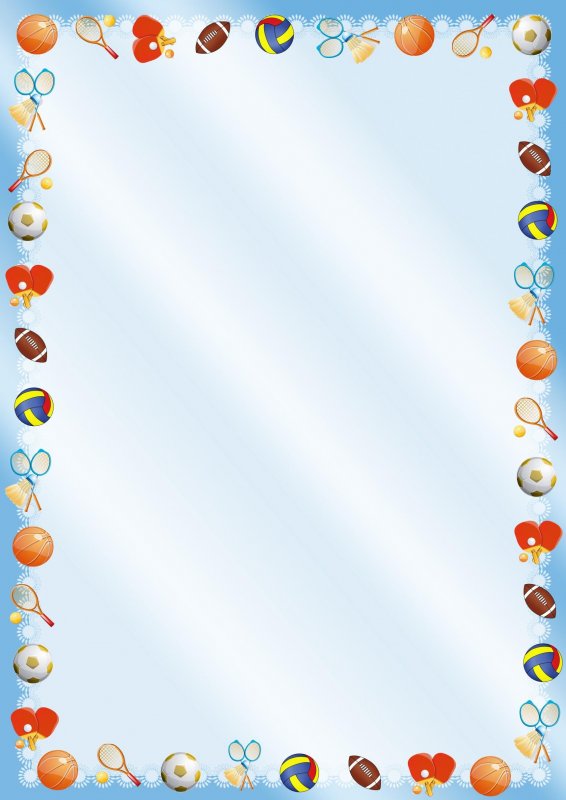 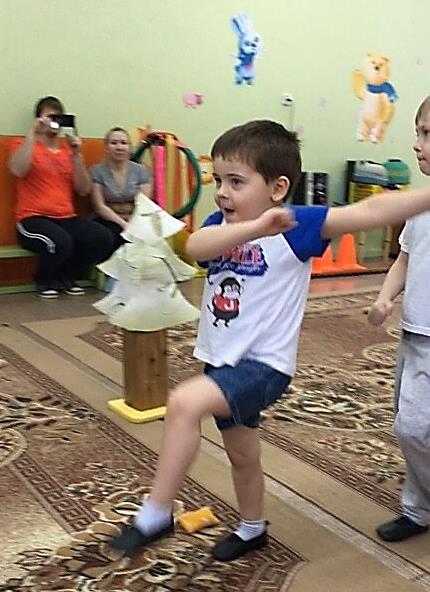 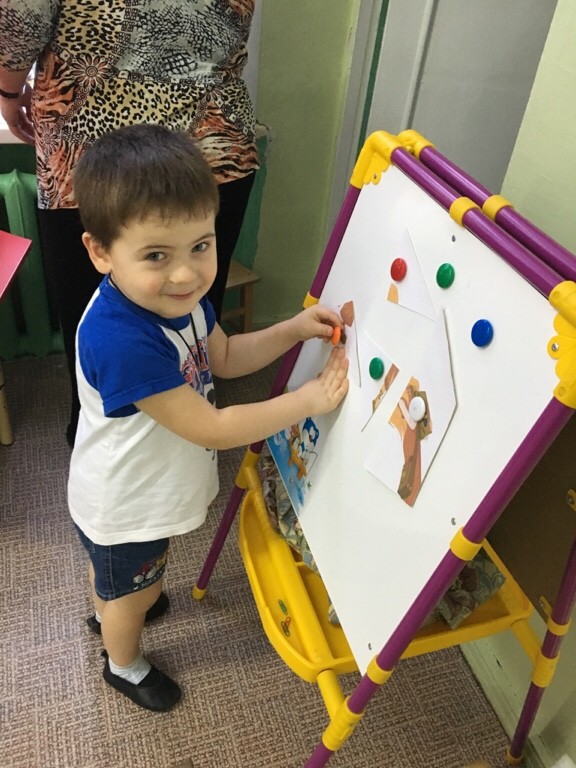 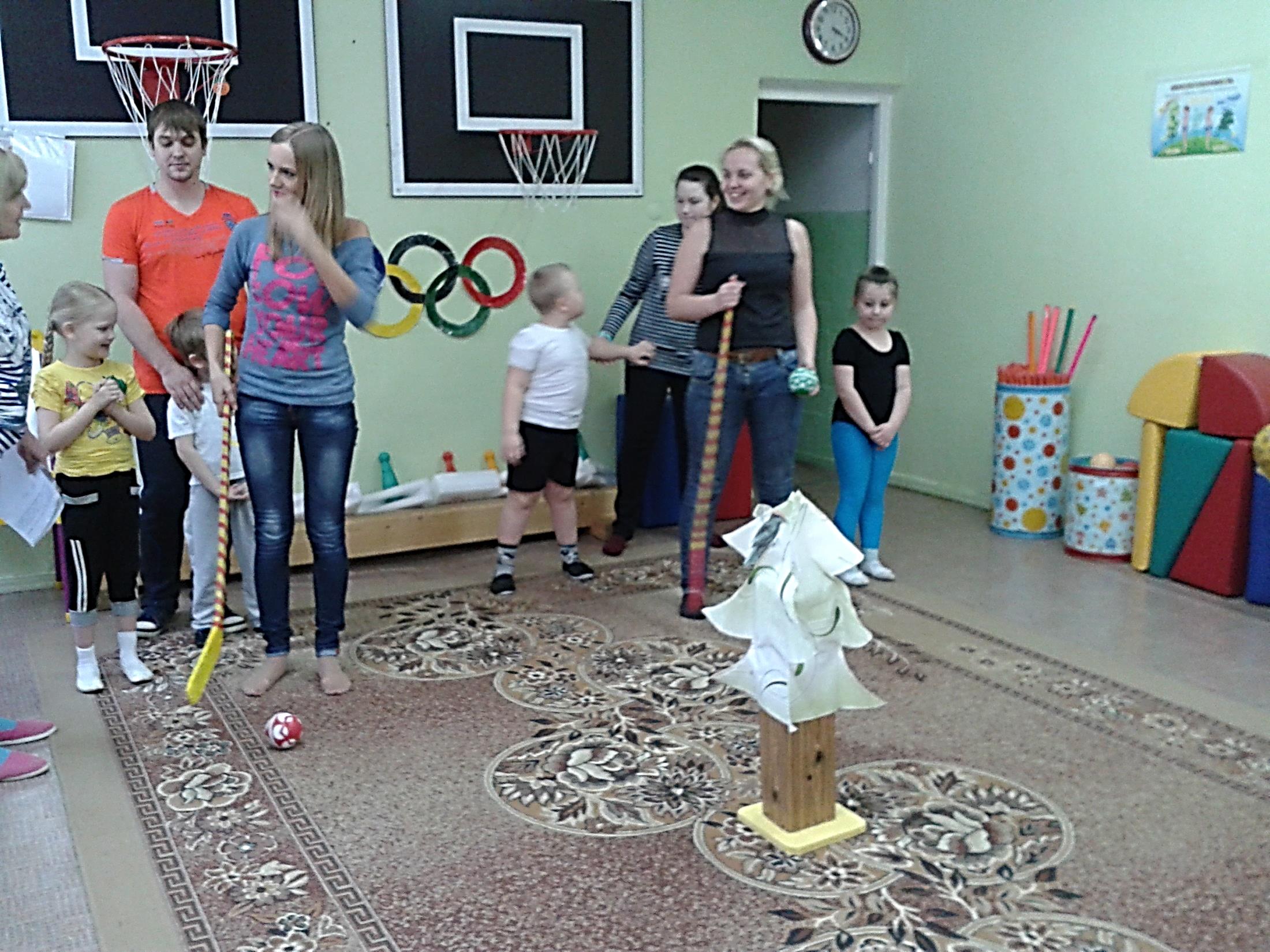 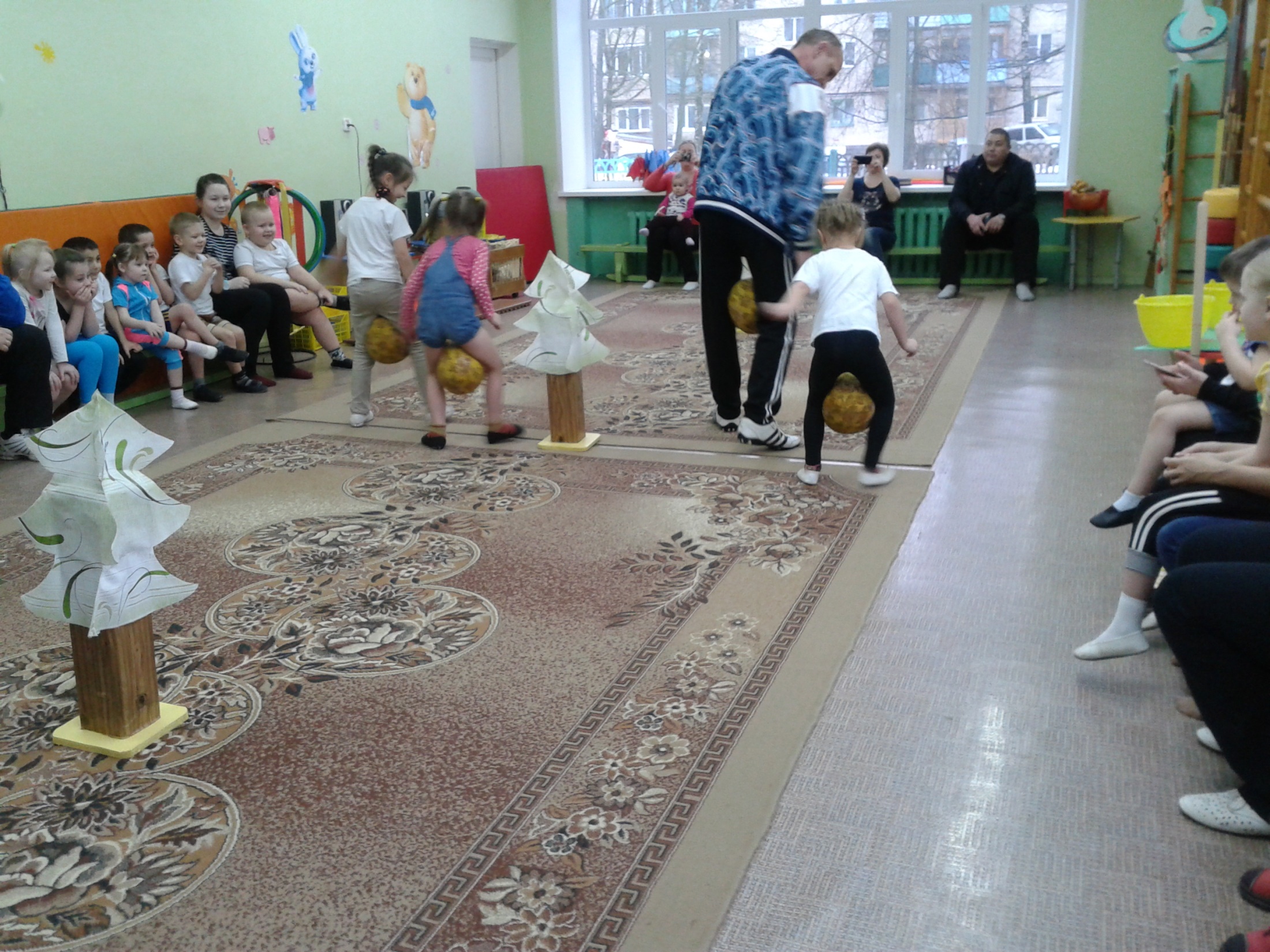 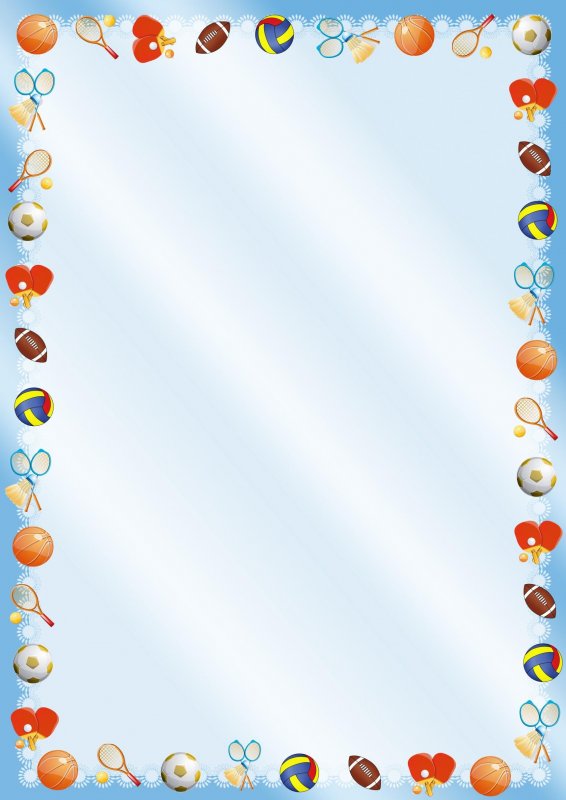 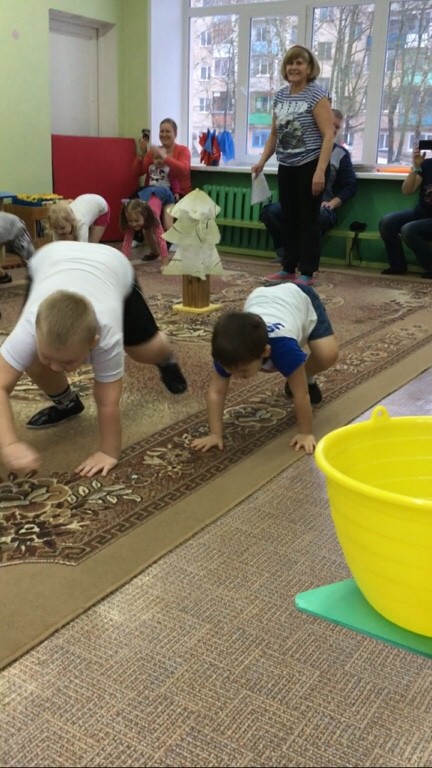 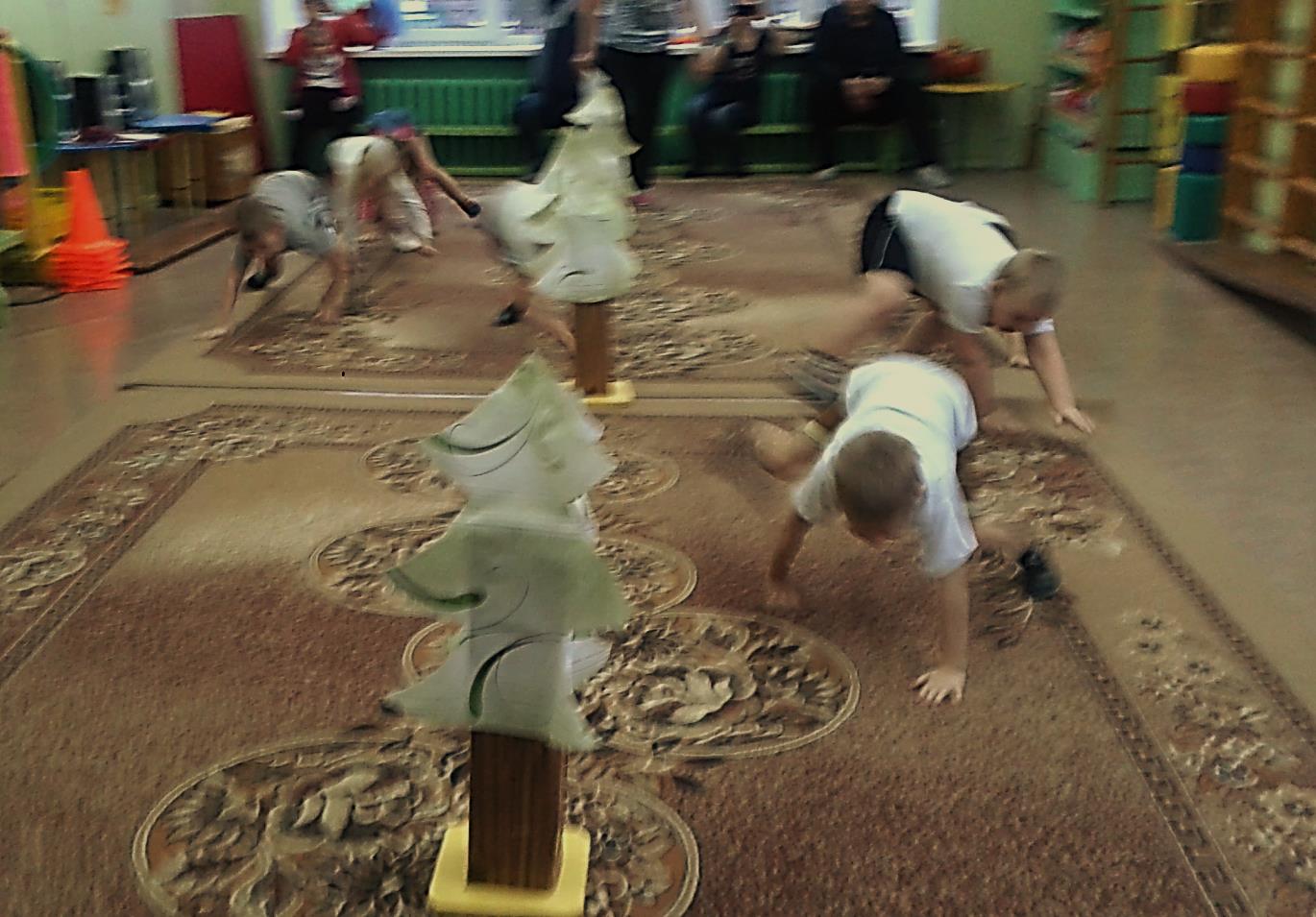 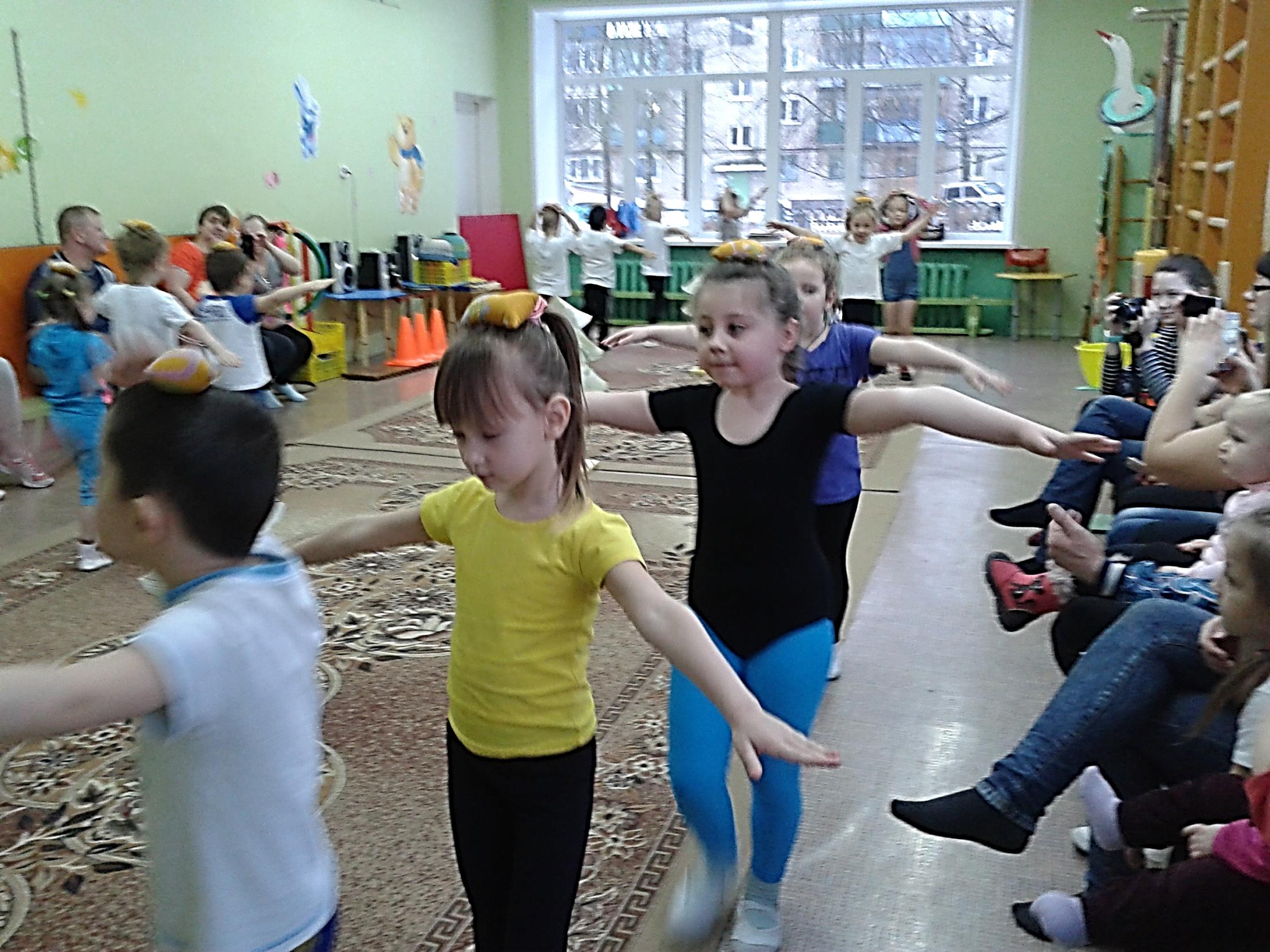 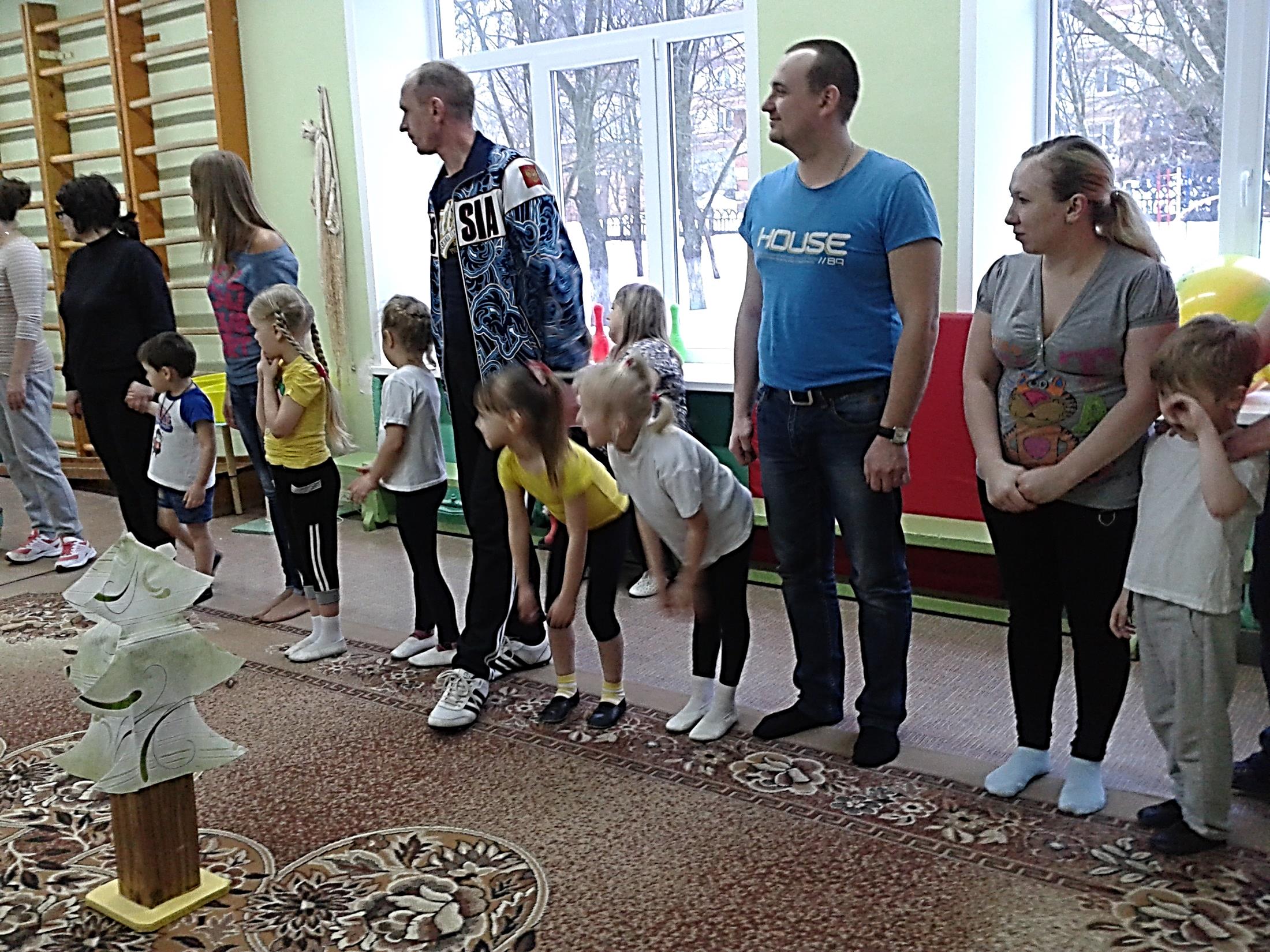 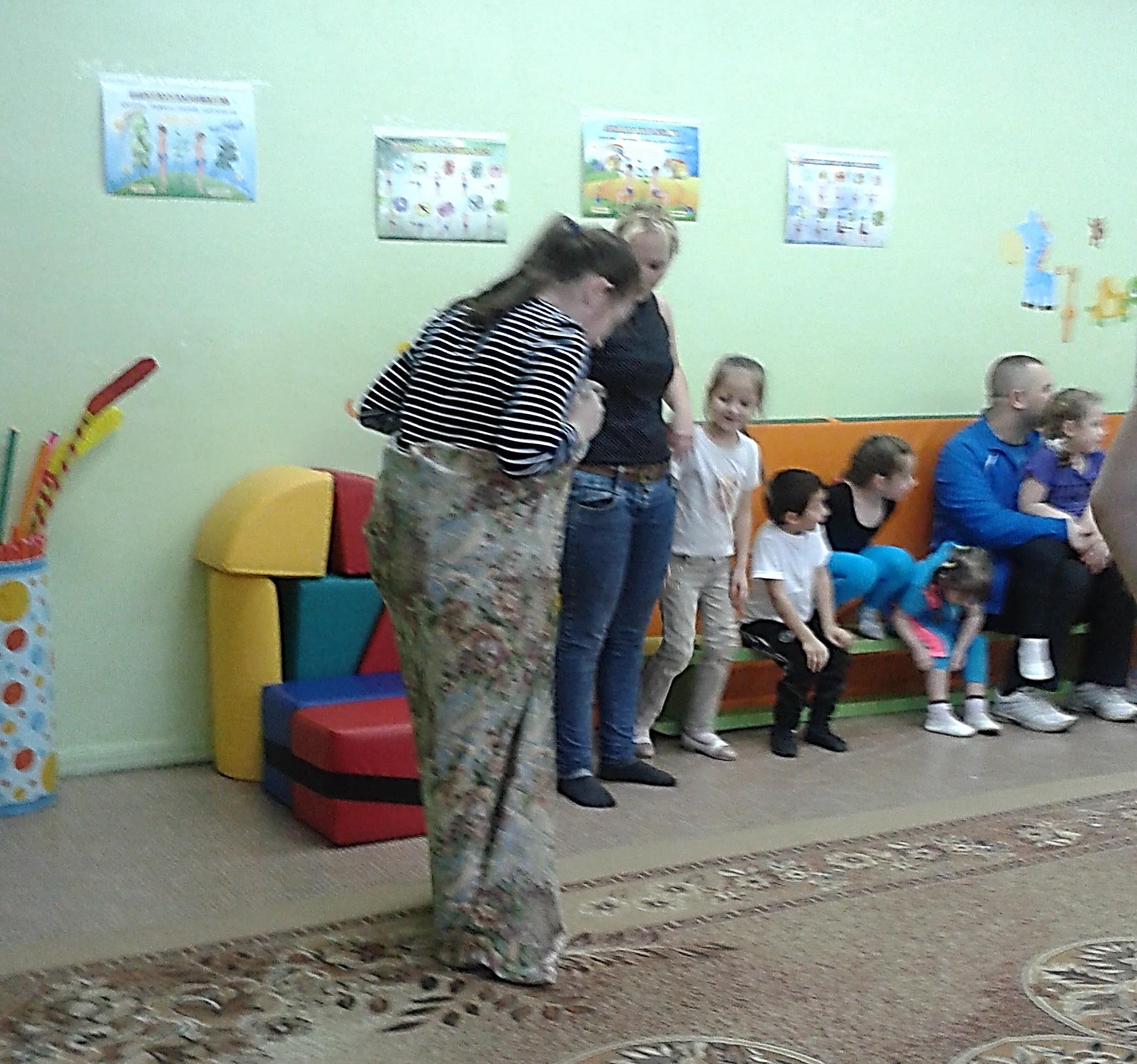 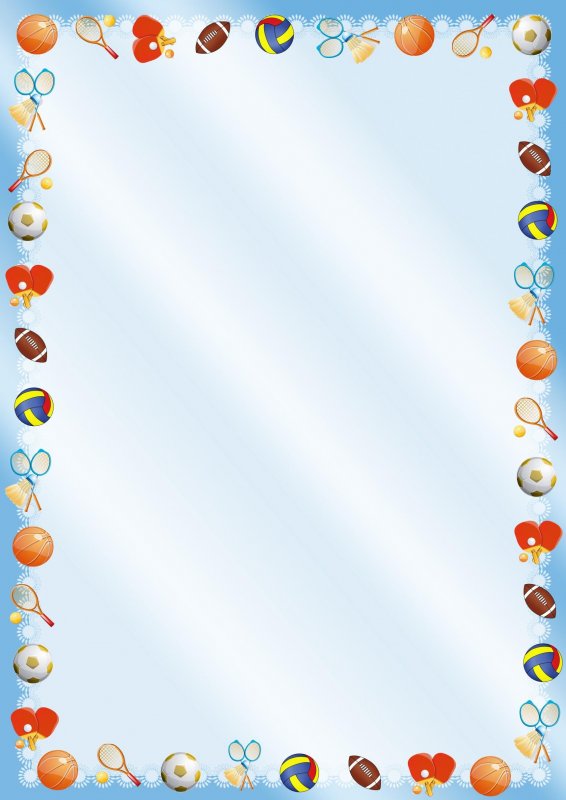 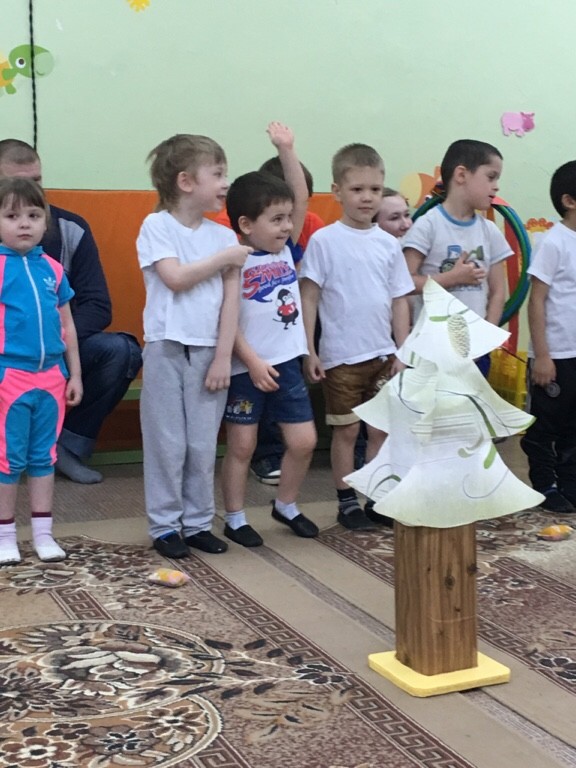 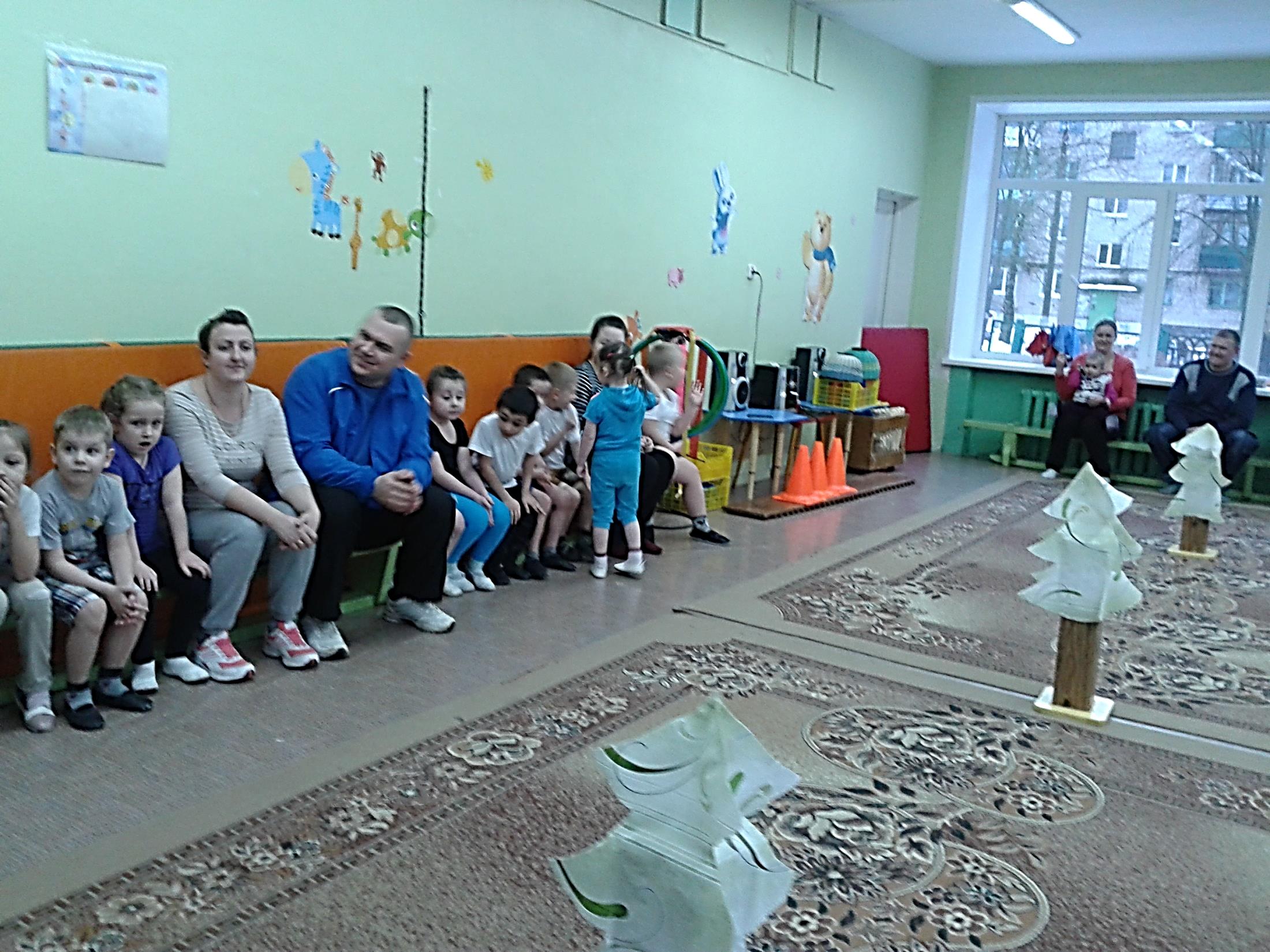 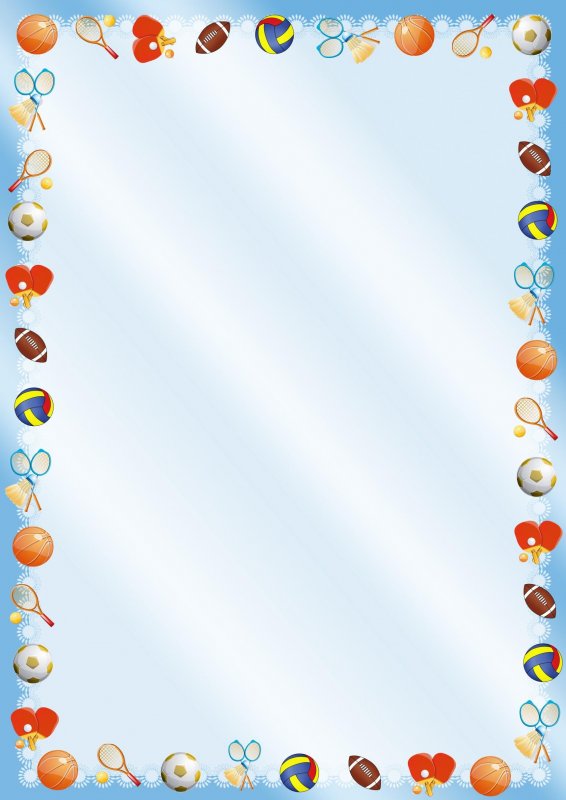 ПАПА,  МАМА, Я – СПОРТИВНАЯ СЕМЬЯ !
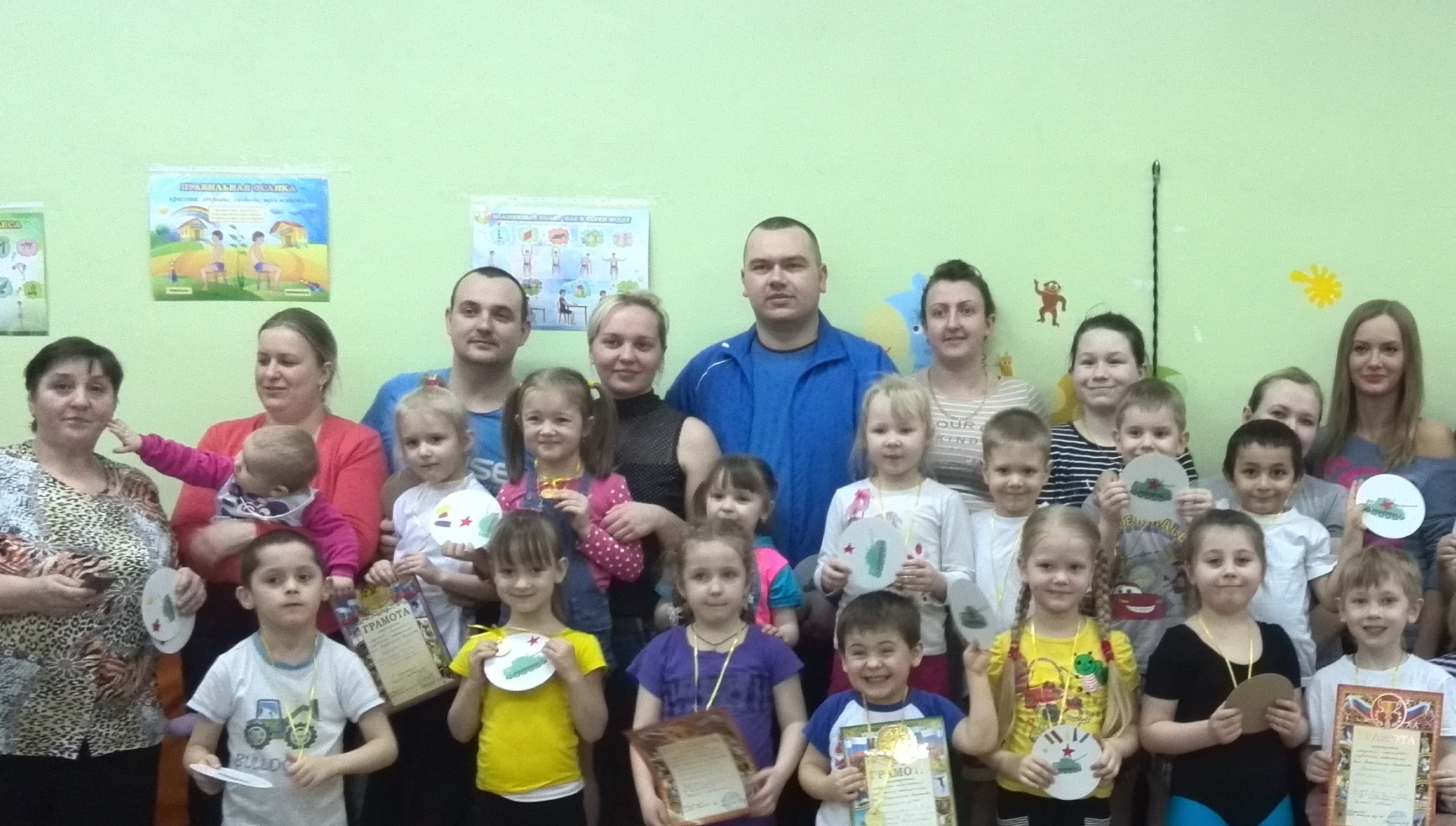